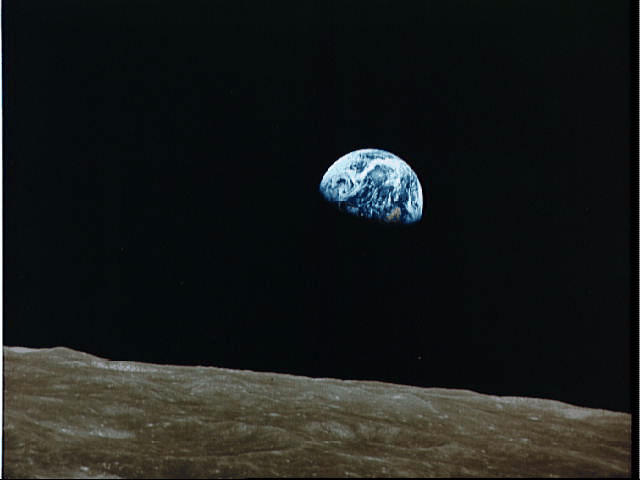 الموضوع العام للعهد الجديد
د. ريك جريفيث•   مؤسسة الدراسات اللاهوتية الأردنية• BibleStudyDownloads.org
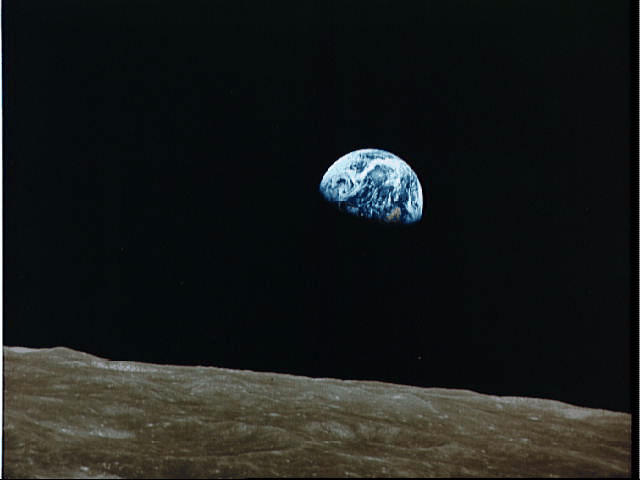 عندما تنظر إلى الأرض من القمر                       فإنك ترى الصورة الكبيرة
على نحو مماثل
ما هو الموضوع العام                                  في العهد الجديد؟
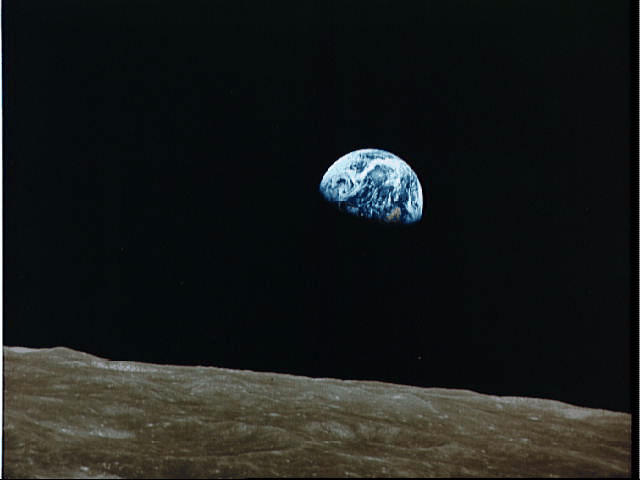 يسوع
حياة
الصليب
الكنيسة
الإنجيل
هذا هو السيناريو الذي يصل فيه الكتاب المقدس إلى نهايته المجيدة في سفر الرؤيا.
أعمال
الرسائل
الرؤيا
هناك في سياق الألفية تتدفق كل التيارات العديدة للتاريخ وعهود الله غير المشروطة معًا نحو الإكمال.
كل هذا التفاهم القديم بين الله وخليله ابراهيم.“
كل ما وعد قد تم الوفاء به.
JESUS
Life
جون والفورد
Cross
Church
Gospels
Acts
Epistles
Revelation
Handbook pg. 39-41
3
58
8.0.03f.
PHOTO ©NASA
© 2006 TBBMI
[Speaker Notes: حول الرؤيا ، كتب اللاهوتي المحبوب يوحنا والفوورد ما يلي: "هذا هو السيناريو الذي يصل فيه الكتاب المقدس إلى نهايته المجيدة في سفر الرؤيا.
      ////هناك ، في سياق الألفية ، تتدفق كل التيارات العديدة للتاريخ وعهود الله غير المشروطة معًا نحو الإكمال     
      ////كل ما وعد قد تم
      ////ذا التفاهم القديم بين الله وخليله أبراهام قد تحقق “]
JESUS
يسوع
Life
حياة
الصليب
Cross
Church
الكنيسة
الإنجيل
العهد الإبراهيمي
Gospels
Acts
أعمال
الرسائل
Epistles
الرؤيا
Revelation
البركة
الأرض
النسل
)الدعوة (
الأرض
الجديد
تكوين ١٢:١-٣
الداودي
إرميا
٣١:٣١-٣٣
تثنية
٣٠:١-١٠
٢ صموئيل
٧:٤-١٦
Handbook pg. 39-41
59
[Speaker Notes: وهكذا ... يتقدم العهد الأبراهيمي مع الوفاء بوعود الأرض والنسل والبركة :]
JESUS
يسوع
Life
حياة
الصليب
Cross
Church
الكنيسة
الإنجيل
العهد الإبراهيمي
Gospels
Acts
أعمال
الرسائل
Epistles
الرؤيا
Revelation
)الدعوة (
تكوين ١٢:١-٣
البركة
الأرض
النسل
الأرض
الجديد
الداو,دي
إرميا
٣١:٣١-٣٣
تثنية
٣٠:١-١٠
٢ صموئيل
٧:٤-١٦
Handbook pg. 39-41
60
[Speaker Notes: في هذا السياق الألفي، 
 يُنظر إلى إسرائيل مستوطنة بشكل دائم في الأرض في جميع الأوقات -
وبذلك يتم استكمال عهد الأرض ؛]
JESUS
يسوع
Life
حياة
الصليب
Cross
Church
الكنيسة
الإنجيل
العهد الإبراهيمي
Gospels
Acts
أعمال
الرسائل
Epistles
الرؤيا
Revelation
)الدعوة (
تكوين ١٢:١-٣
البركة
الأرض
النسل
الأرض
الجديد
الداوودي
إرميا
٣١:٣١-٣٣
تثنية
٣١:١-١٠
٢ صموئيل
٧:٤-١٦
Handbook pg. 39-41
61
[Speaker Notes: يسوع المسيح ، النسل الصالح لداود ، يُرى وهو يسود بشكل دائم على عرش داود في اورشليم - مكملاً عهد داود ; و]
يسوع
حياة
الصليب
الكنيسة
الإنجيل
العهد الإبراهيمي
أعمال
الرسائل
الرؤيا
)الدعوة (
تكوين ١٢:١-٣
البركة
الأرض
النسل
الارض
الجديد
الداوودي
إرميا
٣١:٣١-٣٣
تثنية
٣١:١-١٠
٢ صموئيل
٧:٤-١٦
Handbook pg. 39-41
1
62
[Speaker Notes: يُرى جميع البشر يعيشون في ضوء البركة التي تنبثق من هذا الوقت المستقبلي عندما ، مرة أخرى ، يعيش ربنا على الأرض - وبذلك يكمل العهد الجديد.
   ////نجاز كل عنصر من عناصر الوعود الإبراهيمية العظيمة في تكوين ١٢: ١-٣ ... ذلك الترتيب التعاقدي بين الله وإبراهيم الذي وضع الأساس القديم لظهور الرب يسوع المسيح وخدمته]
يسوع
الخليقة
حياة
الصليب
ابراهيم
الكنيسة
العهد الإبراهيمي
الإنجيل
أعمال
يوسف
الرسائل
الرؤيا
موسى
)الدعوة ”)
يشوع
فوضى سياسية
تكوين ١٢:١-٣
الملوكي
السبي
الصمت
يسوع
البركة
الأرض
النسل
أرض
جديد
الداودي
أرميا
٣١:٣١-٣٣
تثنية
٣٠:١-١٠
٢ صموئيل
٧:٤-١٦
Handbook pg. 39-41
1
63
[Speaker Notes: لذا ... في ملف يسوع العقلي الخاص بك ، انتقل الآن إلى كل الأشياء المتعلقة بالحياة المسيحية ، وكل دراساتك ، وكل قراءتك ، وتفكيرك ، وحياة الصلاة ، وتجارب الحياة عندما تنمو وتنضج في إيمان .
كهذا هو المكان المنظم لجميع هؤلاء الأشخاص العظماء في العهد الجديد ، للأحداث التي لا تضاهى في حياة المخلص ، ولتأسيس كنيسته وتوسيعها.              
ك //// الإدراك  الأساسي المطلق من ملف يسوع هو: الترابط والنمو من جميع الملفات الأخرى التي سبقته. الكتاب المقدس هو وحدة - يتم رؤية برنامج كبير قيد التشغيل. من خلال فهم هذه الوحدة ، يتبع كل واحد منا علاقة شخصية وروحية بكل ما مضى ــــــ  وكل ما سيأتي بعد ذلك.]
JESUS
يسوع
حياة
Life
Cross
الصليب
الكنيسة
Church
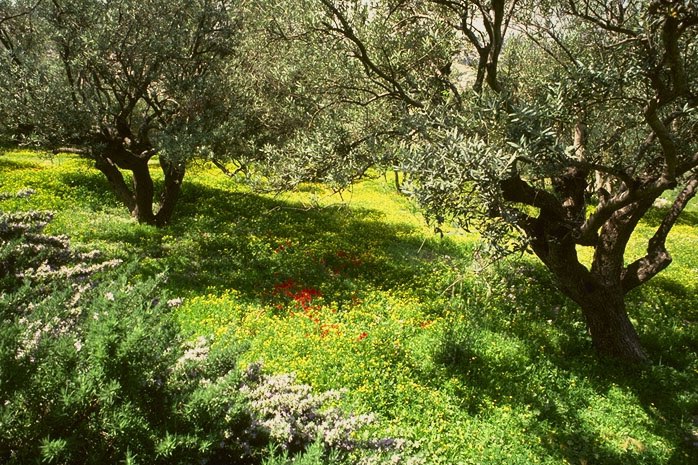 الإنجيل
Gospels
أعمال
Acts
الرسائل
Epistles
Revelation
الرؤيا
ماذا بعد؟
بستان جُثسيماني
 جبل الزيتون ، أورشليم
1
64
[Speaker Notes: عندما ننظر إلى أشجار الزيتون القديمة هذه في المكان الذي قدم فيه المسيح صلاته الحماسية للتخلي ... يمكننا أن نختصر كل ذلك في مجموعة من العبارات البسيطة. تبدأ بـ …..
   ////سؤال حاسم: كبير إذن ماذا؟ ما معنى كل هذا في حياة الناس العاديين ... ليس اللاهوتيين ... ليس المؤرخين ... ولكن الناس ... من حولنا من جميع الجوانب؟]
يسوع
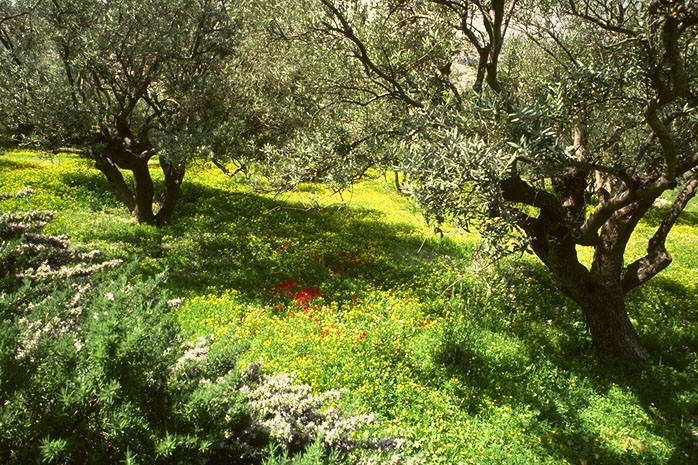 حياة
الصليب
الكنيسة
الإنجيل
أعمال
الرسائل
الرؤيا
وَفِي تِلْكَ الأَيَّامِ جَاءَ يُوحَنَّا الْمَعْمَدَانُ يَكْرِزُ فِي بَرِّيَّةِ الْيَهُودِيَّةِ ٢ قَائِلاً: «تُوبُوا لأَنَّهُ قَدِ اقْتَرَبَ مَلَكُوتُ السَّماوَاتِ.
متى ٣ : ١-٢
65
JESUS
يسوع
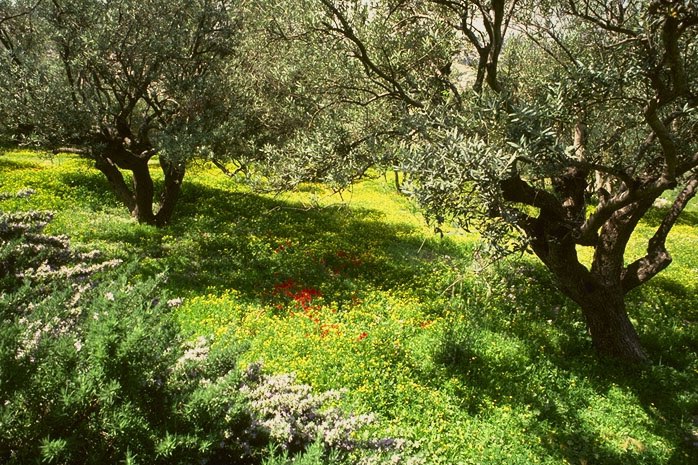 حياة
Life
Cross
الصليب
الكنيسة
Church
الإنجيل
Gospels
أعمال
Acts
الرسائل
Epistles
Revelation
الرؤيا
”…  ٱبْتَدَأَ يَسُوعُ يَكْرِزُ وَيَقُولُ :« تُوبُوا لِأَنَّهُ قَدِ ٱقْتَرَبَ مَلَكُوتُ ٱلسَّمَاوَاتِ.وَكَانَ يَسُوعُ يَطُوفُ كُلَّ ٱلْجَلِيلِ يُعَلِّمُ فِي مَجَامِعِهِمْ، وَيَكْرِزُ بِبِشَارَةِ ٱلْمَلَكُوتِ….“
                	            متى . ٤ :١٧, ٢٣
65
[Speaker Notes: ماذا قال لنا يسوع؟ في الأصحاح الرابع من متى ، قيل لنا أن "يسوع بدأ يكرز ويقول:" توبوا ، لأن ملكوت السماوات قد اقترب ... كان يسوع يسير في كل الجليل ، يُعلم في مجامعهم ويعلن إنجيل الملكوت….”
ما هي تلك المملكة؟ ماذا كان يعني؟]
يسوع
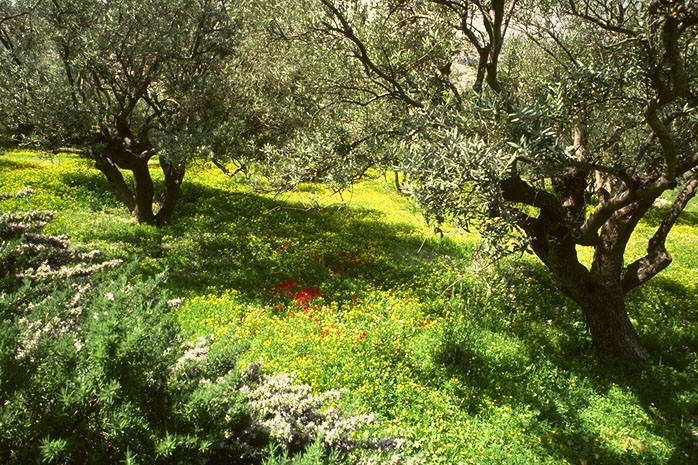 حياة
الصليب
الكنيسة
الإنجيل
أعمال
الرسائل
هَؤُلاَءِ الاِثْنَا عَشَرَ أَرْسَلَهُمْ يَسُوعُ وَأَوْصَاهُمْ قَائِلاً: «إِلَى طَرِيقِ أُمَمٍ لاَ تَمْضُوا وَإِلَى مَدِينَةٍ لِلسَّامِرِيِّينَ لاَ تَدْخُلُوا. ٦ بَلِ اذْهَبُوا بِالْحَرِيِّ إِلَى خِرَافِ بَيْتِ إِسْرَائِيلَ الضَّالَّةِ. ٧ وَفِيمَا أَنْتُمْ ذَاهِبُونَ اكْرِزُوا قَائِلِينَ: إِنَّهُ قَدِ اقْتَرَبَ مَلَكُوتُ السَّمَاوَاتِ.
الرؤيا
متى ١٠ : ٥-٧
65
[Speaker Notes: What was Jesus saying to us?  In متى's fourth chapter, we are told that "Jesus began to preach and say: 'Repent, for the kingdom of heaven is at hand…Jesus was going throughout all Galilee, teaching in their synagogues and proclaiming the gospel of the Kingdom…'"
What is that Kingdom?  What did he mean?]
JESUS
يسوع
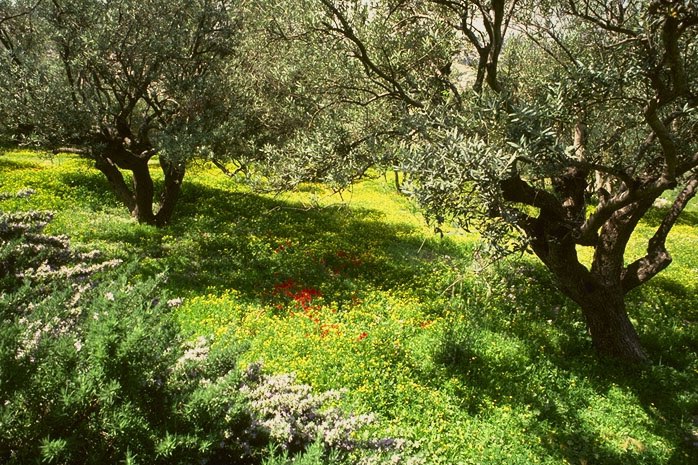 حياة
Life
Cross
الصليب
الكنيسة
Church
الإنجيل
Gospels
أعمال
Acts
الرسائل
Epistles
Revelation
الرؤيا
”لَكِنِ ٱطْلُبُوا أَوَّلًا مَلَكُوتَ ٱللهِ وَبِرَّهُ، وَهَذِهِ كُلُّهَا تُزَادُ لَكُمْ.“ 
متى.  ٦ :٣٣
66
[Speaker Notes: بعد إصحاحين ، يخبرنا متى عن يسوع قائلاً ، "لكن اطلبوا اولاً ملكوته وبره ،وكل هذا سيزاد لكم.”]
461ب
ما طبيعة الملكوت الذي تصوره كل من أشعياء ومتى؟
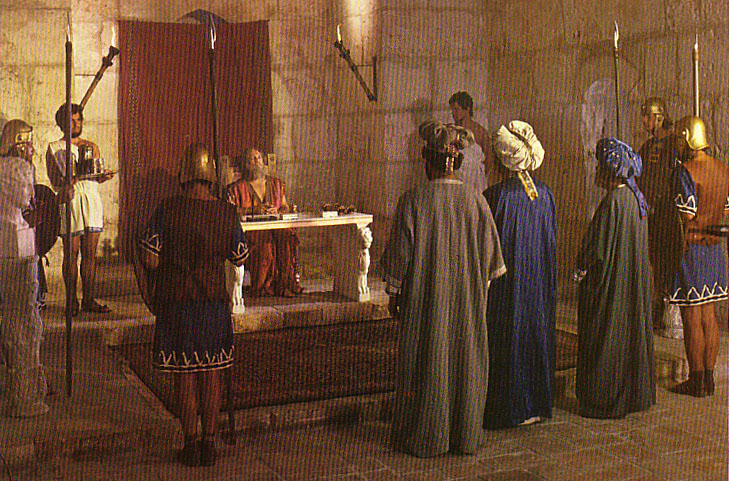 سياسي
مادي
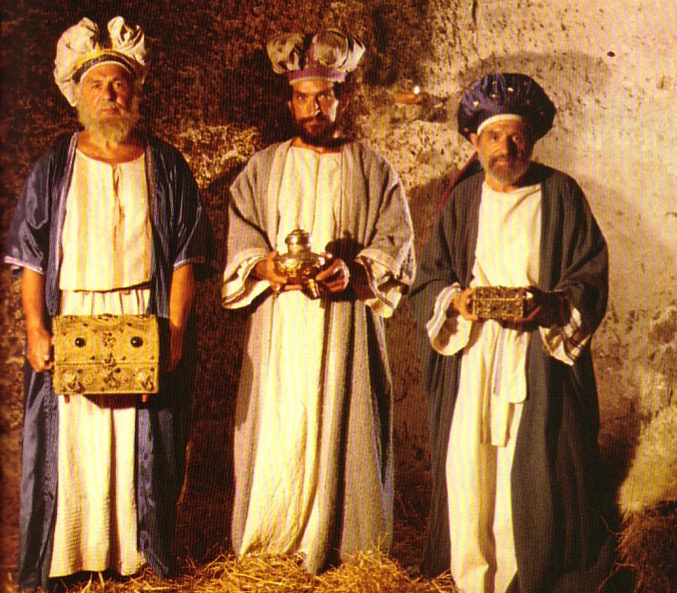 عاطفي
فكري
روحي
JESUS
يسوع
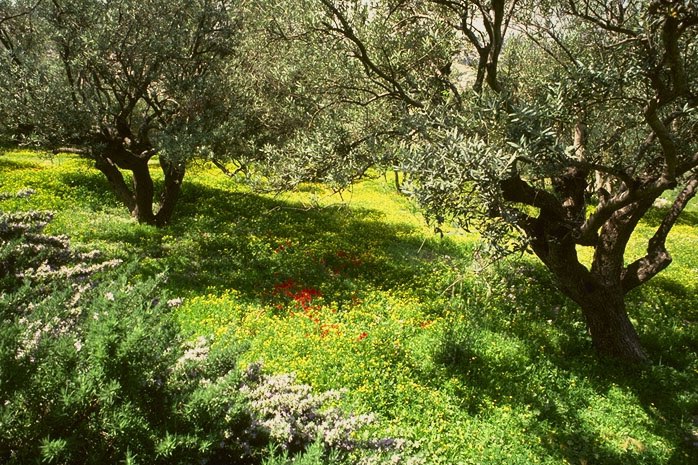 حياة
Life
Cross
الصليب
الكنيسة
Church
الإنجيل
Gospels
أعمال
Acts
الرسائل
Epistles
Revelation
الرؤيا
”ٱلَّذِي أَنْقَذَنَا مِنْ سُلْطَانِ ٱلظُّلْمَةِ، وَنَقَلَنَا إِلَى مَلَكُوتِ ٱبْنِ مَحَبَّتِهِ.“
كولوسي. ١ :١٣
67
[Speaker Notes: ثم يكتب بولس في رسالته في كولوسي: "لأنه أنقذنا من سلطان الظلمة ونقلنا إلى ملكوت ابنه الحبيب.”
هذه المملكة… أين ذلك وكيف نصل إلى هناك؟]
JESUS
يسوع
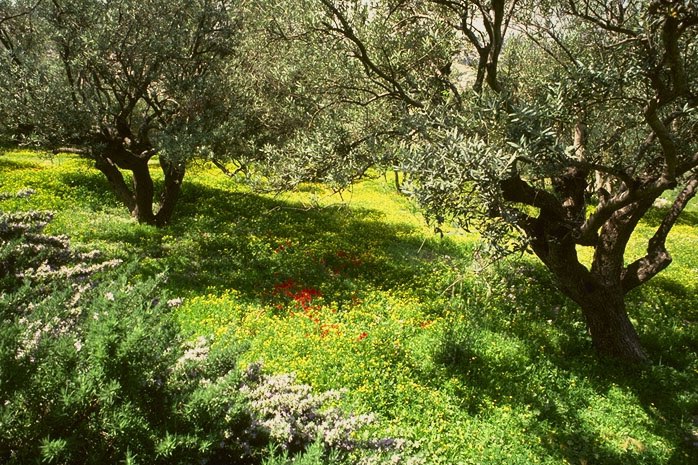 حياة
Life
Cross
الصليب
الكنيسة
Church
الإنجيل
Gospels
أعمال
Acts
الرسائل
Epistles
Revelation
الرؤيا
هناك رسالتنا شاملتان لكل الكتاب المقدس:
#١: الإحتفال و إظهار مجد الله
#٢: يقودنا نحو ملكوت الله
2
68
[Speaker Notes: يتم إرشادنا من خلال رسالتين شاملتين من الكتاب المقدس… أولاً
   ////يصور لنا رسالة الكتاب بكلمات يمكننا أن نجتهد بوضوح لفهم "مجد الله" والاحتفال به وإظهاره     
   ////بناءً على فهمنا واستسلامنا لقيادة الروح القدس ... نحن نسير بثبات نحو ملكوت الله ... الذي يستعيد ببساطة تلك العلاقة الوثيقة والحميمة التي احاطت آباؤنا الأصليون في تلك الجنة القديمة]
JESUS
يسوع
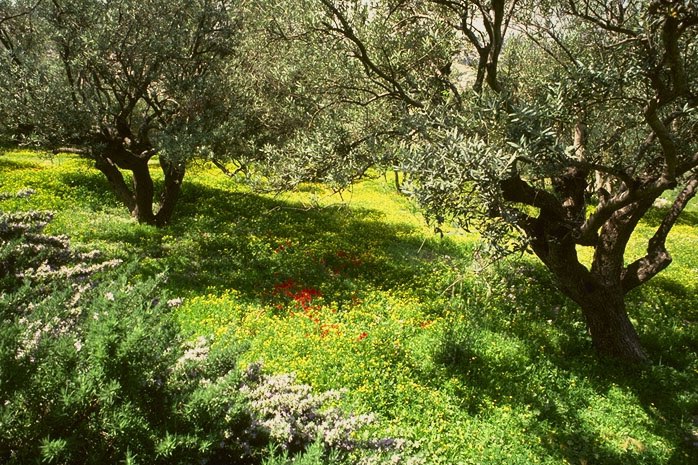 حياة
Life
Cross
الصليب
الكنيسة
Church
الإنجيل
Gospels
أعمال
Acts
جاء يسوع المسيح لينقذ ما فقدناه… ولكي يكتسب المرء الحياة الأبدية يجب علىه أن يأتي إليه من خلال الإيمان برسالة إنجيل المسيح.
الرسائل
Epistles
Revelation
الرؤيا
لذلك: 
يجب أن نذهب ونشهد
1
69
[Speaker Notes: يقول الكتاب المقدس بصراحة أن….. 
جاء يسوع المسيح ليخلص ما هلك… ولكي يكتسب الإنسان الحياة الأبدية ، يجب أن يؤمن به الإنسان من خلال رسالة إنجيل المسيح 
إذا كنا نؤمن ... إذا كنا نؤمن حقًا بكلمات كتابنا ... فإن مهمتنا بسيطة جدًا : 
ي////   يجب أن نذهب ونقول! يجب أن نكون مستعدين لمشاركة إيماننا مع الآخرين ، لنقدم لهم ضمان الحياة الأبدية التي ، إذا كنا مؤمنين ، فإننا نؤمن بأنفسنا. عدم القيام بذلك هو عصيان وصية ربنا الصريحة وتجاهلها لأنه ترك تلاميذه لعرشه السماوي … وترك بركته "لجميع عائلات الأرض" تمامًا كما وعد إبراهيم قبل ٢٠٠٠ عام.]
خط سير المملكة و العهود
34a
22
CH-34a
OS1-22
OS2-337
NS-9g
SA-19
22
Dr. Rick Griffith • BibleStudyDownloads.org
تعليم الملكوت
337
آدم يحكم مع الله
( تك 1 : 26 و 28, 2 : 19 )
الشيطان بدأ يحكم كإله هذا العالم
( تك 3 : 15, 2 كو 4 : 4 )
عهود الله مع إبراهيم لإعادة سيادة الإنسان من خلال إسرائيل كمملكة كهنة 
( تك 12 : 1 – 3, خر 19 : 6 )
فشل إسرائيل في الشهادة للأمم كمملكة كهنة أدين من خلال السبي تحت حكم الأجانب
رفضت إسرائيل ما قدمه المسيا للملكوت 
( متى 12 : 41 – 42, 23 : 37 – 39 )
يملك المسيح على كل شيء مع القديسين 
( أف 1 : 9 – 10, رؤ 20 : 1 – 6, 22 : 5ب )
يخضع المسيح أداء إسرائيل  و الأمم تؤمن 
( رو 11 : 26 – 27 )
يوسع يسوع ملكوته بشكل سري من خلال الكنيسة
( مت 13 )
9g
سقوط الإنسان
(تك 3)
19
العهد النوحي
تكوين 6 : 18, 9 : 8 - 17
إسرائيل
الكنيسة
المملكة            المسيانية
عهد الأرض
الأبدية           الألفية
التركيز على الأمة
الإنسان الجديد (أف 2 : 15)
استرداد كامل 

( حز 37 : 8 – 28)
أورشليم عاصمة العالم 
( أش 2 : 1 – 5 )
أورشليم الجديدة
( رؤ 21 – 22 )
وعود تك 15 : 18 ( تث 30 : 1 – 10 ) :
* الأرض من وادي مصر إلى نهر الفرات ( أش 27 : 12 ) 
* ملكية أبدية للأرض ( تك 17 : 8 ) بعد السبي و الرجوع
* بركة لكل العالم من خلال الأرض ( أش 14 : 1 – 2 )
تم إدانة إسرائيل لرفضهم المسيا من خلال طردهم من الأرض لحوالي 19 قرناً 
( 70م – 1948م ) لكن الآن تم استردادهم جزئياً ( حز 37 : 1 – 7 )
الأرض
العهد الداوودي
المسيح هو رأس كنيسته
التي هي الهيكل الروحي 
( أف 2 : 19 – 22, 2 كو 6 : 16 )
المسيح يملك على العالم ( أش 11 )
مع القديسين ( رؤ 5 : 10, 20 : 4 – 6 )
المسيح يسلم الملك إلى الآب
( 1 كو 15 : 24 )
وعود 2 صم 7 : 12 – 16 :
نسل ( بيت لا يزول )
* مملكة ( سلطة سياسية )
عرش ( حق الحكم لنسله
هيكل ( ابن يقوم ببنائه )
تكوين 12 : 1 - 3
النسل
العهد الإبراهيمي
العهد الجديد
كل الأمور صارت جديدة ( رؤ 21 : 5 )
تمت العناصر الخمسة كاملة في استرداد الأمة 
( زكريا 8 )
وعود إر 31 : 31 – 34 
الغفران
سكنى الروح
قلب و فكر و طبيعة جديدة
إتحاد إسرائيل و يهوذا ثانية
لا داعي للكرازة
استبدلت الشريعة الموسوية بأول ثلاثة عناصر من العهد الجديد
( لو 22 : 20, 2 كو 3 : 6 )
البركة
العهد الموسوي
10th Edition
10 Nov 2020
تم إلغاء و تتميم و استبدال الناموس على الصليب 
( رو 7 : 1 – 6, 1 كو 9 : 19 – 21, عب 8 : 13 )
موقت ( غل 3 : 19 ) و مشروط ( تث 28 ) ليعلن الخطية ( رو 7 : 7 ) وينظم إسرائيل ( غل 3 ” 23 -* 25 )
الكتاب المقدس لديه موضوع مزدوج للعهد الملكوت. يتسع دور إسرائيل من إبراهيم إلى المسيح ليشمل الكنيسة (استمرارية) لكن الكنيسة لا تحل محل الأمة على أنها "إسرائيل الجديدة" (انقطاع). ستتمتع إسرائيل بالشهرة العالمية بعد أن وثقت بالمسيح في مجيئه الثاني.
[Speaker Notes: All agree that a partial fulfillment of the covenant to Abraham exists now to the Church in the indwelling Holy Spirit and forgiveness of sins (Jer 31:31-34)—and the ultimate fulfillment will be in the eternal state.
The main area of disagreement relates to the time period from now to eternity. Will there be a literal land, throne, and worldwide blessing to national (ethnic) Israel before the eternal kingdom? This chart shows verses giving a resounding YES to that question in a present partial fulfillment and a future full fulfillment in the normal sense of language in the verses cited. But the messianic kingdom will be in two stages—first in a millennial fulfillment to last 1000 years, but then, after that, the eternal stage in the new Jerusalem after the destruction of our present heavens and earth (Rev 21–22). What an amazing future remains for those who trust Jesus!
____________
Common English-7
CH-02-Nature-103-p34a
OS-02-Exodus-267-p22
OS-05-Deut-248-p22
OS-10-2Sam-96-p22
OS-24-Jeremiah-174-p337
OS-23-Isaiah-97-p337
NS-09-Gal-125-p9g
NS-19-Hebrews-319-p9g
SA-08-Mosaic Law-19-p38a]
Black
أحصل على هذا العرض التقديمي مجاناً
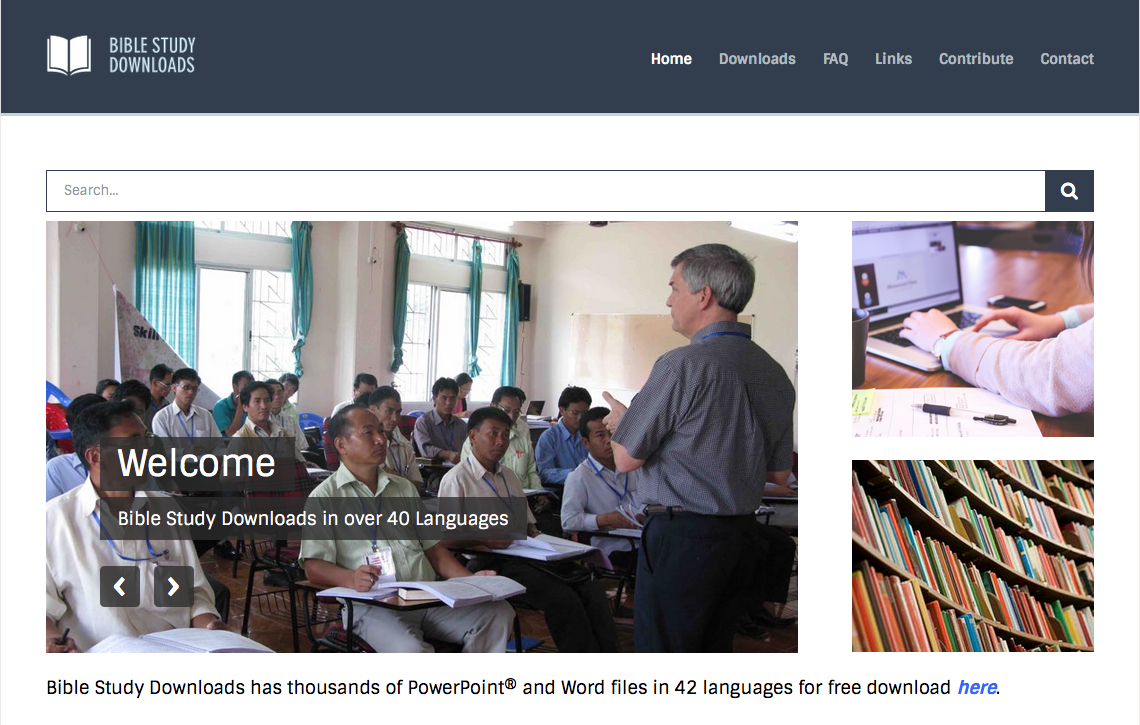 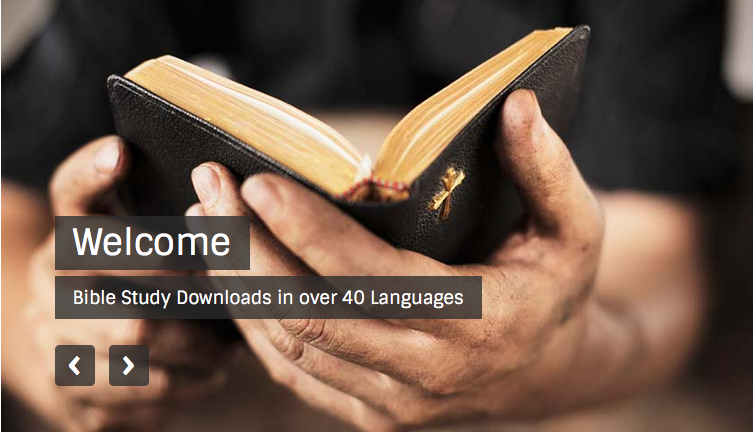 دراسات نقدية في العهد الجديد • BibleStudyDownloads.org
[Speaker Notes: NC NT Criticism (nc) Arabic]